Desarrollo  de una pirámide base cuadrangular
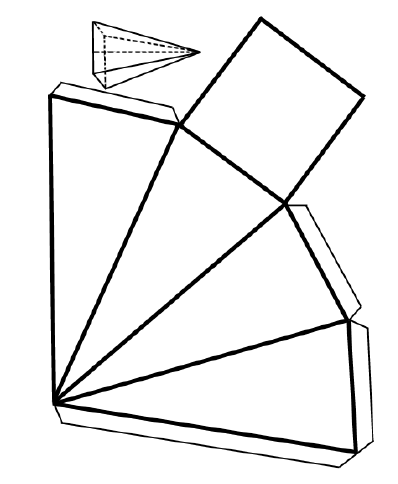 LOS  CUATRO LADOS DEL CUARADO  
L= 100
G= 304